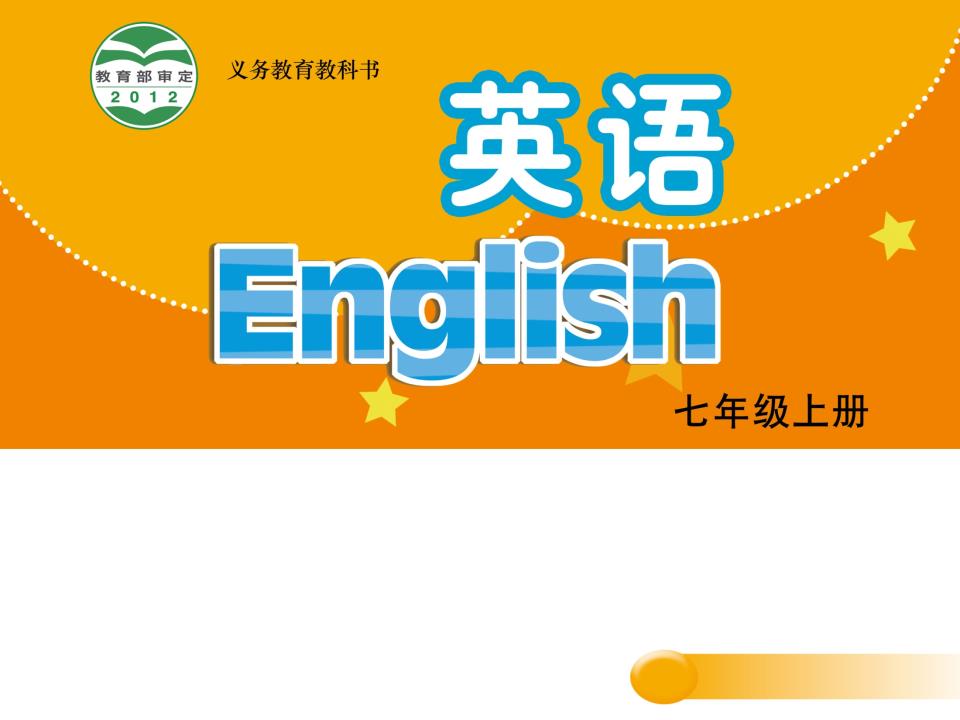 Unit 5 Let’s celebrate!Grammar
WWW.PPT818.COM
Free talk
                Your favourite festival
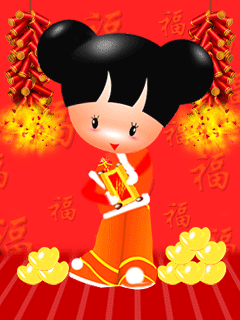 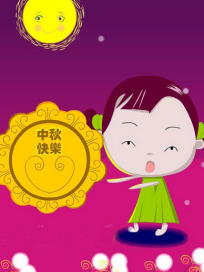 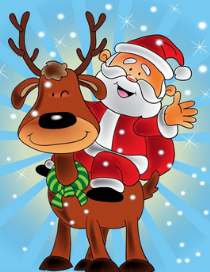 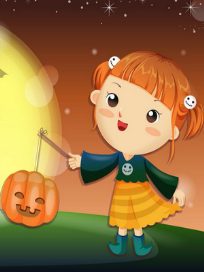 What?  When?  Why?
How many “wh-” words do you know?
what   
which    
who
whose
when
where
why
how
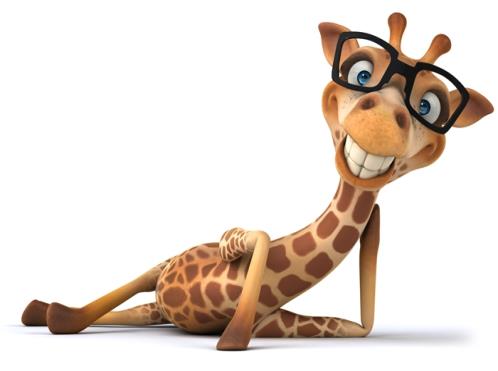 Work in pairs
Use  “wh-” questions to ask information about your partner.

What do you like to do at weekends?
Which lesson do you like best?
Who is your best friends?
When is your birthday?
Where do you live?
How do you go to school every day?
…
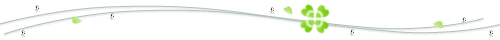 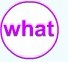 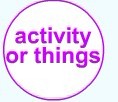 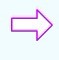 What do you do for Halloween?
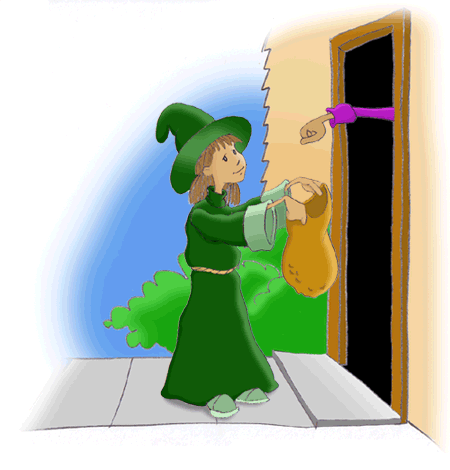 We play a game called “trick or treat”.
What’s this?
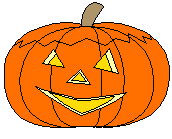 It’s a pumpkin lantern.
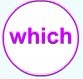 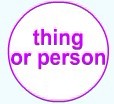 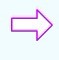 Which would you like?
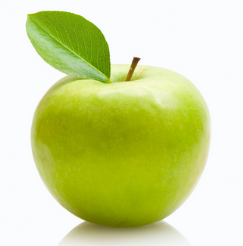 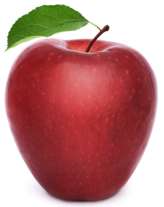 √
I would like this red one.
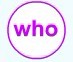 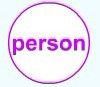 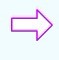 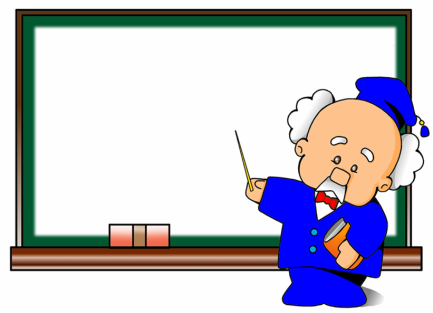 Mr Wu teaches us English.
Who is Mr Wu?
He is our English teacher.
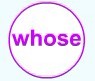 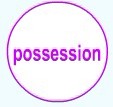 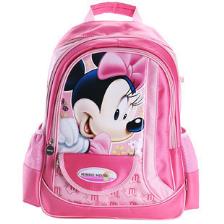 Whose bag is this?
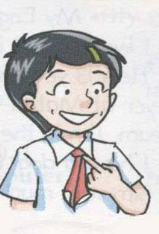 It’s Millie’s.
Millie
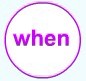 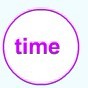 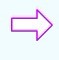 When is his birthday？
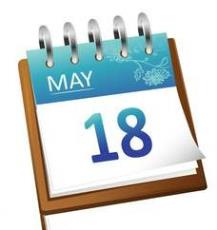 It’s on 18 May.
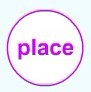 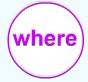 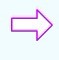 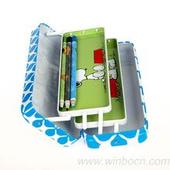 Where are the pencils?
They are_______________.
in the pencil case
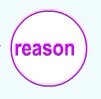 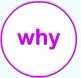 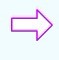 Why is he so happy?
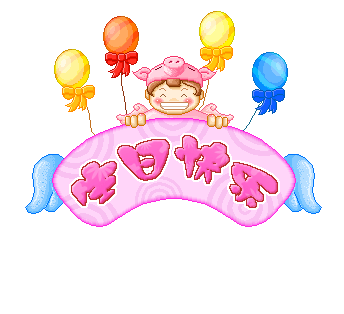 Because it’s his birthday.
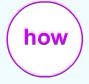 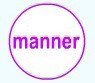 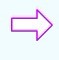 How does the students go to school?
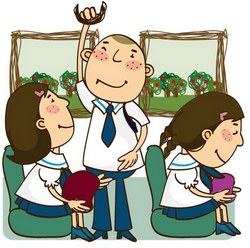 They go to school 
________.
by bus
Let’s see the family of “how”
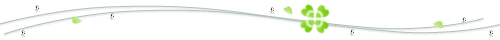 多少（可数名词 ）
多少（不可数名词）
多大岁数（年龄）
多长时间（时间长度）
多久……一次（频率）
多高（高度）
多远（距离）
How many
How much
How old
How long
How often
How tall
How far
Have a try
1._________ is the dog?                      10 days old.
2._________ does Lily watch TV?   Twice a week.
3.__________ cups of coffee are there?  Only one.
4._________ is the river?       Twenty miles (英里).
5.__________ coffee is there?         There isn’t any.
6._________ do you exercise every day? 
	                                                   For one hour.
7._________ is Millie?                            1.37m tall.
8._________ is your school from your home?
	                                 About 10 minutes’ walk.
How old
How often
How many
How long
How much
How long
How tall
How far
We use “wh-” questions to ask for information about someone or something.
Part A
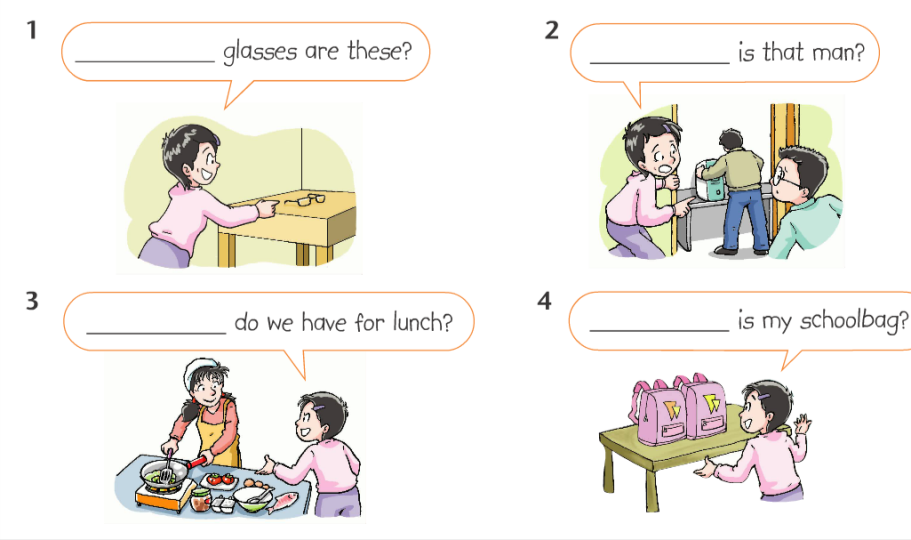 Whose
Who
What
Which
Practice 1
Ask and answer in pairs:

Questions                                        Answer  
______ is she?                           She is my cousin.
______ does she do?                   She is a teacher. 
______ does she work?     She works in Nanjing.
______ does she work in a school?
                                       Because she likes children.
5.______ does she go to work?                     By bus.
6.______ does she go to work?            At 7 o’clock.
Who
What
Where
Why
How
When
Part B
Where
It’s on the ground floor.
_______ is your classroom?
_______ mask is this?
_______ is that girl?
_______ does he want for
    Christmas?
_______ present is for 
   Daniel?
6. _______ do you celebrate 
   Christmas?
7. _______ is your birthday?
8. _______ do you want rice 
   dumplings?
Whose
It’s Amy’s.
Who
That’s Kitty.
What
He wants a toy train.
Which
The blue one.
Family members get together and give each other presents.
How
When
It’s on 1 August.
Why
Because the Dragon Boat Festival is coming.
Practice 2
Turn these statements into “wh-’ questions.
1. This room is Tom and Bob’s.
     ___________________________________
2. Miss Green is my English teacher.
    ____________________________________
3. I buy this card because I like the picture.
    ____________________________________
4. We celebrate Christmas by giving presents.
     ___________________________________
5. The shoes in the box are for Jack.
     ___________________________________
Whose is this room?
Who is Miss Green?
Why do you buy this card?
How do you celebrate Christmas?
Which shoes are for Jack?
Part C
Millie: What a nice cake!  _______ birthday is it today?
Amy:   It’s my birthday, Millie.
Millie: Happy birthday, Amy!  _______ do you usually celebrate
           your birthday?
Amy:  We go out for a birthday dinner.
Millie:  ______ goes to your birthday dinner? 
Amy:   My grandparents, aunts, uncles, and cousins.
Millie: I see.  _______ do you have the dinner?
Amy:   At a restaurant near my home.
Millie:  _______ do you get as birthday presents?
Amy:   Books, clothes, shoes, toys, and some other nice things.
Whose
How
Who
Where
What
Work in pairs and ask as many questions as you can.
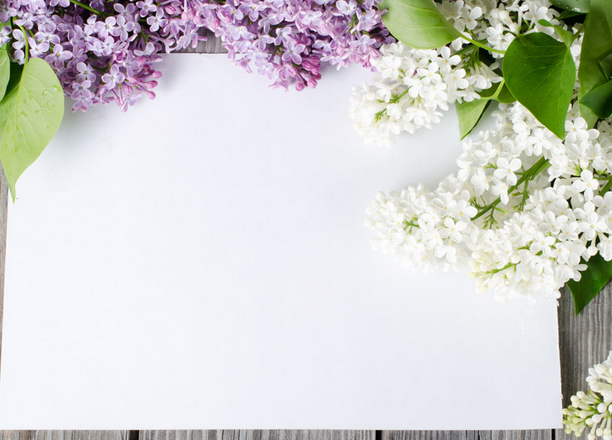 Millie’s Party
Birthday:    5th December
Day:            next Sunday
Time:          4 p.m.
Place:         her home
…
Discussion
What can we do for Millie’s party?
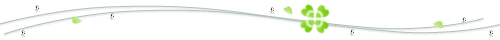 What do you want to buy?
Where can we buy the presents?
How do we go to her party?
When do you want to go shopping?
How do we celebrate her birthday?
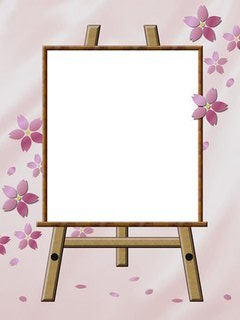 Homework
 Remember all the wh-   
    words.
2. Work in pairs. Use wh-  questions to talk about festivals.